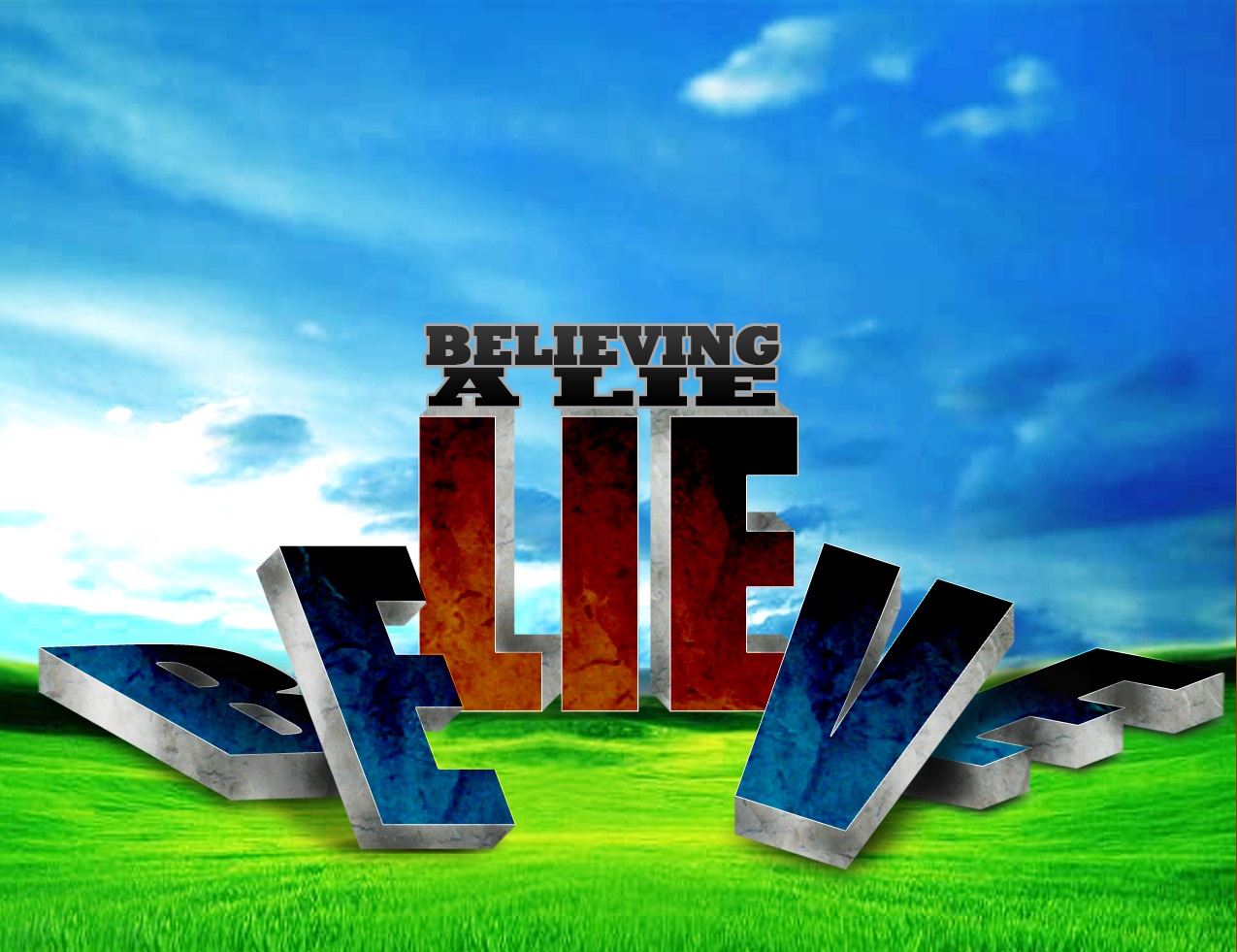 1 Kings 12:27-13:24
The King’s selfish error
If these people go up to offer sacrifices in the house of the Lord at Jerusalem, then the heart of this people will turn back to their lord, Rehoboam king of Judah, and they will kill me and go back to Rehoboam king of Judah." Therefore the king asked advice, made two calves of gold, and said to the people, "It is too much for you to go up to Jerusalem. Here are your gods, O Israel, which brought you up from the land of Egypt!" And he set up one in Bethel, and the other he put in Dan.
The King’s selfish error
Now this thing became a sin, for the people went to worship before the one as far as Dan. He made shrines on the high places, and made priests from every class of people, who were not of the sons of Levi. Jeroboam ordained a feast on the fifteenth day of the eighth month, like the feast that was in Judah, and offered sacrifices on the altar. So he did at Bethel, sacrificing to the calves that he had made. And at Bethel he installed the priests of the high places which he had made.
The King’s selfish error
So he made offerings on the altar which he had made at Bethel on the fifteenth day of the eighth month, in the month which he had devised in his own heart. And he ordained a feast for the children of Israel, and offered sacrifices on the altar and burned incense.
1 Kings 12:27-33
The King’s selfish error
28 Therefore the king asked advice, made two calves of gold, and said to the people, "It is too much for you to go up to Jerusalem. Here are your gods, O Israel, which brought you up from the land of Egypt!" 
1 Kings 12:28
The king’s lie causes the people to sin
Now this thing became a sin, for the people went to worship before the one as far as Dan. 31 He made shrines on the high places, and made priests from every class of people, who were not of the sons of Levi.
1 Kings 12:30-31
The king’s lie causes the people to sin
who exchanged the truth of God for the lie, and worshiped and served the creature rather than the Creator, who is blessed forever. Amen.
Romans 1:25
The Young Prophet and God’s Command
1 And behold, a man of God went from Judah to Bethel by the word of the Lord, and Jeroboam stood by the altar to burn incense.
The prophet sent by God
2 Then he cried out against the altar by the word of the Lord, and said, "O altar, altar! Thus says the Lord:'Behold, a child, Josiah by name, shall be born to the house of David; and on you he shall sacrifice the priests of the high places who burn incense on you, and men's bones shall be burned on you. '" 3 And he gave a sign the same day, saying, "This is the sign which the Lord has spoken:Surely the altar shall split apart, and the ashes on it shall be poured out."
The prophet sent by God
4 So it came to pass when King Jeroboam heard the saying of the man of God, who cried out against the altar in Bethel, that he stretched out his hand from the altar, saying, " Arrest him!" Then his hand, which he stretched out toward him, withered, so that he could not pull it back to himself. The altar also was split apart, and the ashes poured out from the altar, according to the sign which the man of God had given by the word of the Lord.
The prophet sent by God
6 Then the king answered and said to the man of God, "Please entreat the favor of the Lord your God, and pray for me, that my hand may be restored to me."Then the king said to the man of God, " Come home with me and refresh yourself, and I will give you a reward."8 But the man of God said to the king, "If you were to give me half your house, I would not go in with you; nor would I eat bread nor drink water in this place.
The prophet sent by God
6 Then the king answered and said to the man of God, "Please entreat the favor of the Lord your God, and pray for me, that my hand may be restored to me."Then the king said to the man of God, " Come home with me and refresh yourself, and I will give you a reward."8 But the man of God said to the king, "If you were to give me half your house, I would not go in with you; nor would I eat bread nor drink water in this place.
The prophet sent by God
For so it was commanded me by the word of the Lord, saying, 'You shall not eat bread, nor drink water, nor return by the same way you came. '" 10 So he went another way and did not return by the way he came to Bethel.
1 Kings 13:1-10
The Young Prophet and God’s Command
So it came to pass when King Jeroboam heard the saying of the man of God, who cried out against the altar in Bethel, that he stretched out his hand from the altar, saying, " Arrest him!" Then his hand, which he stretched out toward him, withered, so that he could not pull it back to himself. 5 The altar also was split apart, and the ashes poured out from the altar, according to the sign which the man of God had given by the word of the Lord.           1 Kings 13:4-5
The Young Prophet and God’s Command
Then the king said to the man of God, " Come home with me and refresh yourself, and I will give you a reward."8 But the man of God said to the king, "If you were to give me half your house, I would not go in with you; nor would I eat bread nor drink water in this place. 9 For so it was commanded me by the word of the Lord, saying, 'You shall not eat bread, nor drink water, nor return by the same way you came. '" 10 So he went another way and did not return by the way he came to Bethel.
The Young Prophet and God’s Command
10 So he went another way and did not return by the way he came to Bethel.
1 Kings 13:7-10
The Old Prophet & a Lie
Now an old prophet dwelt in Bethel, and his sons came and told him all the works that the man of God had done that day in Bethel; they also told their father the words which he had spoken to the king. 12 And their father said to them, "Which way did he go?" For his sons had seen which way the man of God went who came from Judah.
1 Kings 13:11-12
The Old Prophet & a Lie
Now an old prophet dwelt in Bethel, and his sons came and told him all the works that the man of God had done that day in Bethel; they also told their father the words which he had spoken to the king. 12 And their father said to them, "Which way did he go?" For his sons had seen which way the man of God went who came from Judah.
1 Kings 13:11-12
The Old Prophet & a Lie
And he said, "I cannot return with you nor go in with you; neither can I eat bread nor drink water with you in this place. 17 For I have been told by the word of the Lord, 'You shall not eat bread nor drink water there, nor return by going the way you came. '"18 He said to him, "I too am a prophet as you are, and an angel spoke to me by the word of the Lord, saying, 'Bring him back with you to your house, that he may eat bread and drink water. '" (He was lying to him.)
The Old Prophet & a Lie
19 So he went back with him, and ate bread in his house, and drank water.
1 Kings 13:16-19
The Old Prophet & a Lie
Now it happened, as they sat at the table, that the word of the Lord came to the prophet who had brought him back; 21 and he cried out to the man of God who came from Judah, saying, "Thus says the Lord:' Because you have disobeyed the word of the Lord, and have not kept the commandment which the Lord your God commanded you,
The Old Prophet & a Lie
22 but you came back, ate bread, and drank water in the place of which the Lord said to you, " Eat no bread and drink no water," your corpse shall not come to the tomb of your fathers. '"23 So it was, after he had eaten bread and after he had drunk, that he saddled the donkey for him, the prophet whom he had brought back.
The Old Prophet & a Lie
24 When he was gone, a lion met him on the road and killed him. And his corpse was thrown on the road, and the donkey stood by it. The lion also stood by the corpse.
1 Kings 13:20-24
Lies still believed in today
False plans of salvation
Lies still believed in today
For when they speak great swelling words of emptiness,
1 Peter 2:18a
Lies still believed in today
False plans of salvation
False & Sinful Worship
Lies still believed in today
These people draw near to Me with their mouth, And honor Me with their lips,But their heart is far from Me. And in vain they worship Me,Teaching as doctrines the commandments of men. ‘
Matthew 15:8-9
Lies still believed in today
False plans of salvation
False & Sinful Worship
Filling the minds of people with false teachings
Lies still believed in today
But these, like natural brute beasts made to be caught and destroyed, speak evil of the things they do not understand, and will utterly perish in their own corruption, and will receive the wages of unrighteousness, as those who count it pleasure to carouse in the daytime. They are spots and blemishes, carousing in their own deceptions while they feast with you,
Lies still believed in today
having eyes full of adultery and that cannot cease from sin, enticing unstable souls. They have a heart trained in covetous practices, and are accursed children. They have forsaken the right way and gone astray, following the way of Balaam the son of Beor, who loved the wages of unrighteousness;
2 Peter 2:12-15